ADOBE SYSTEM
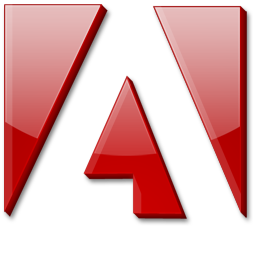 Création : 1982
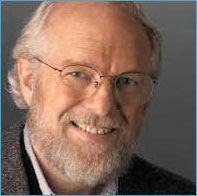 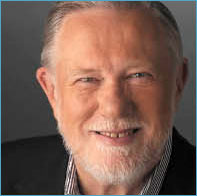 John Warnock & Charles Geschke
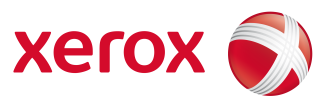 1994 : Acquisition d’Aldus (pagemaker)
2005 : Acquisition de Macromedia (Dreamweaver et Flash)
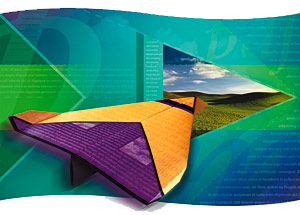 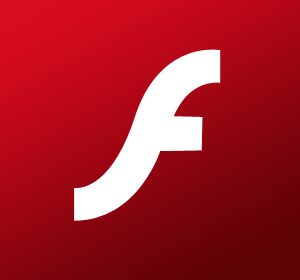 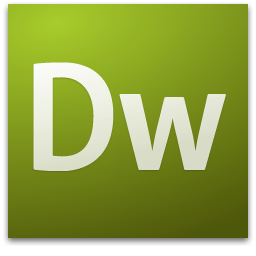 LOGICIELS ADOBE
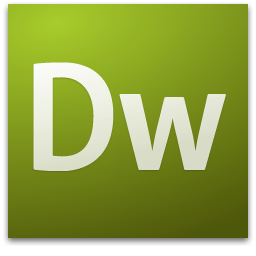 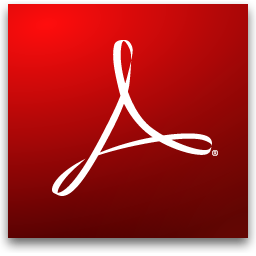 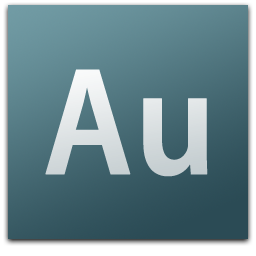 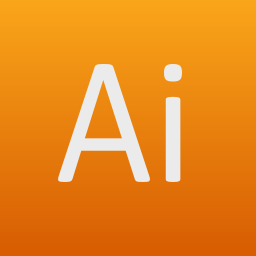 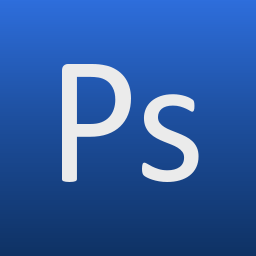 Acrobat          Audition	    Photoshop    Dreamweaver     Illustrator
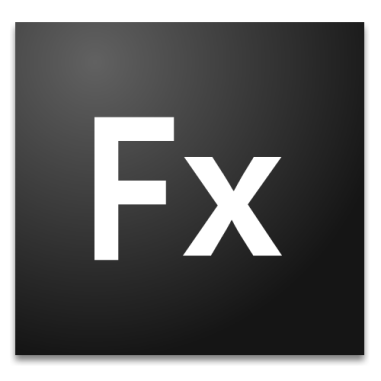 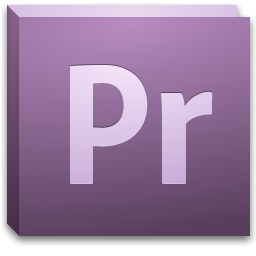 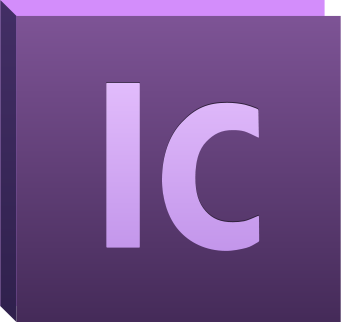 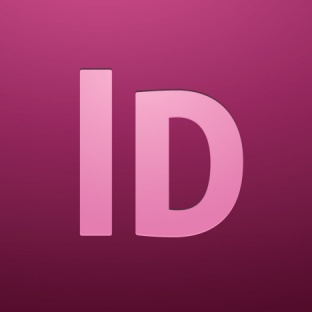 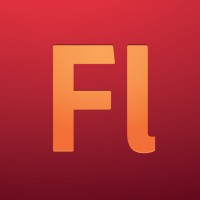 InCopy	          InDesign	            Flash	   Premier Pro	       Flex
Objectif Marketing
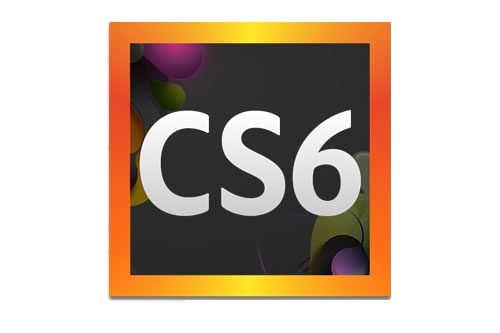 - Vente de Packs- Fidéliser le Client
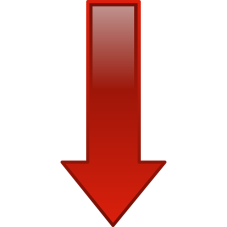 Adobe Creative Suite
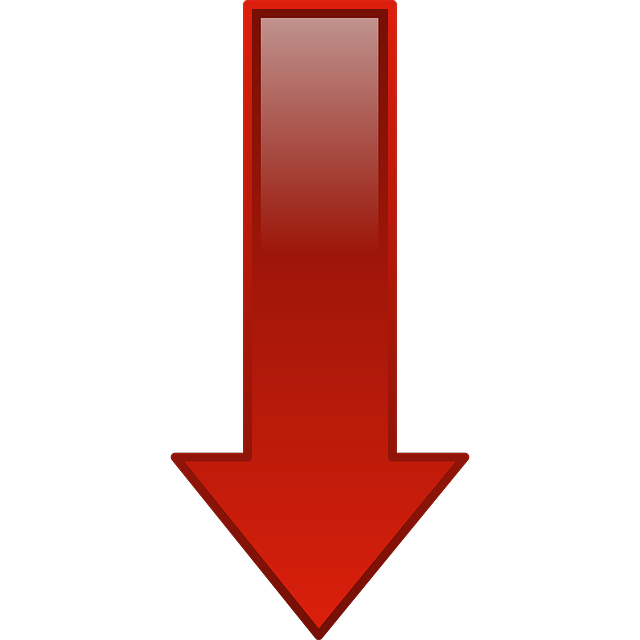 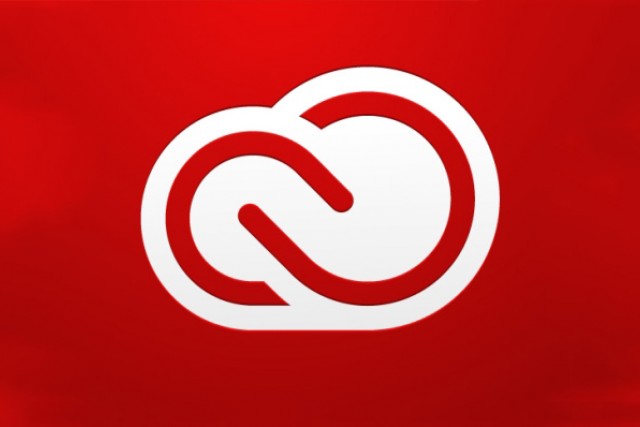 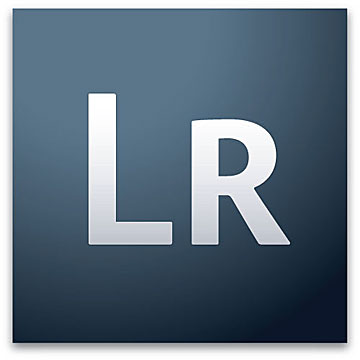 Adobe Creative Cloud
Lightroom
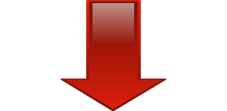 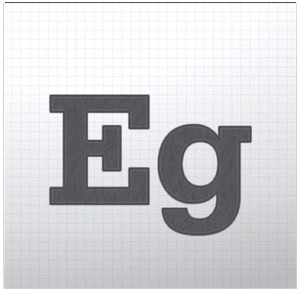 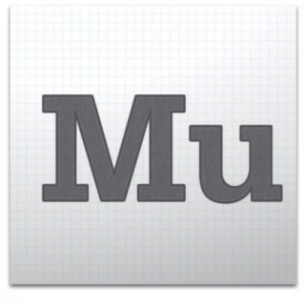 Edge
Muse